Part 1
读秀
www.duxiu.com
读秀 /  数据情况
读秀学术搜索是由海量图书资源组成的庞大的知识系统，读秀现收录620万种中文图书题录信息，可以对315万种中文图书进行文献传递，可搜索的信息量超过16.7亿页。
2007年
发展至今
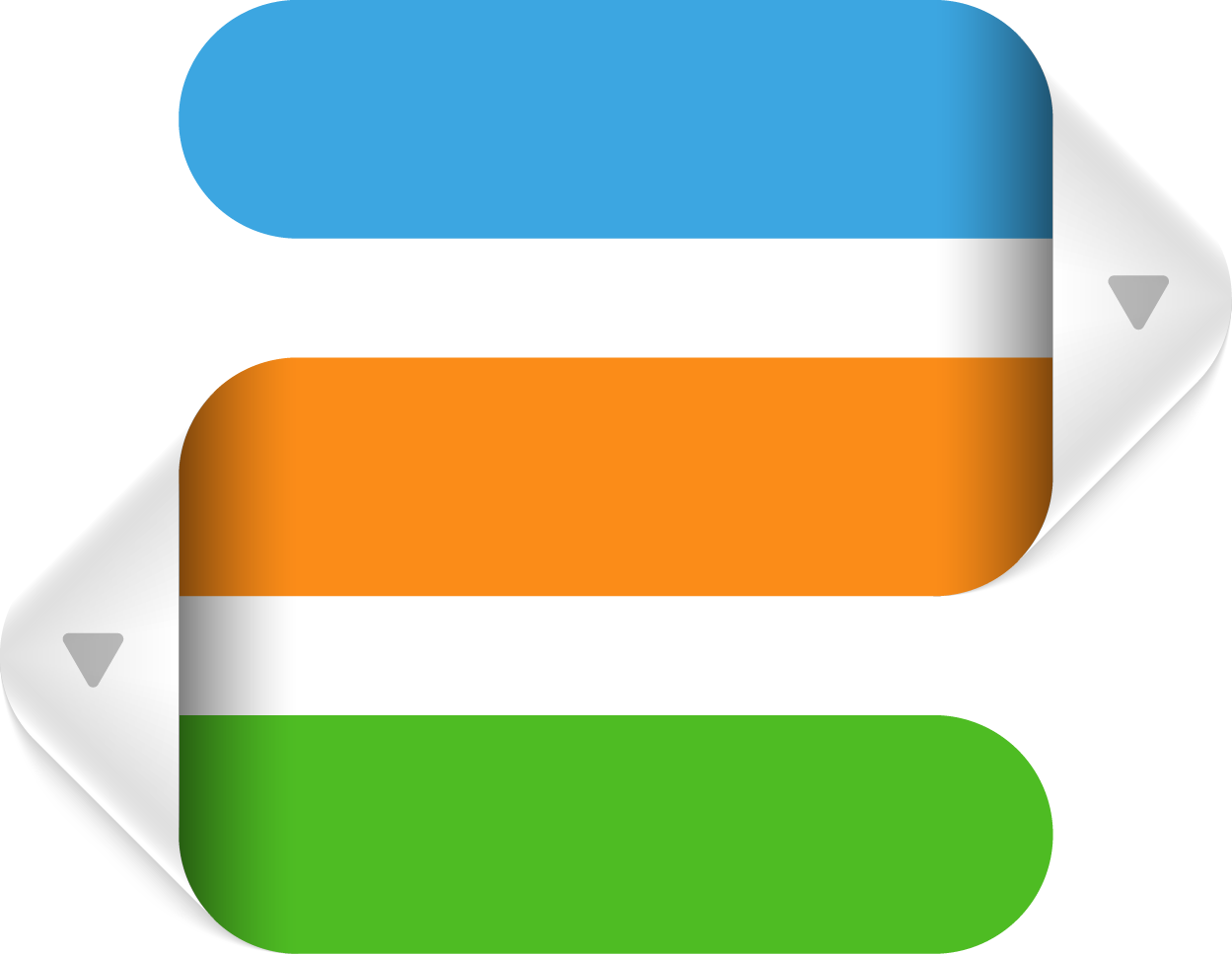 图书的一站式检索
图书资源补缺
知识点搜索
01
图书的一站式检索
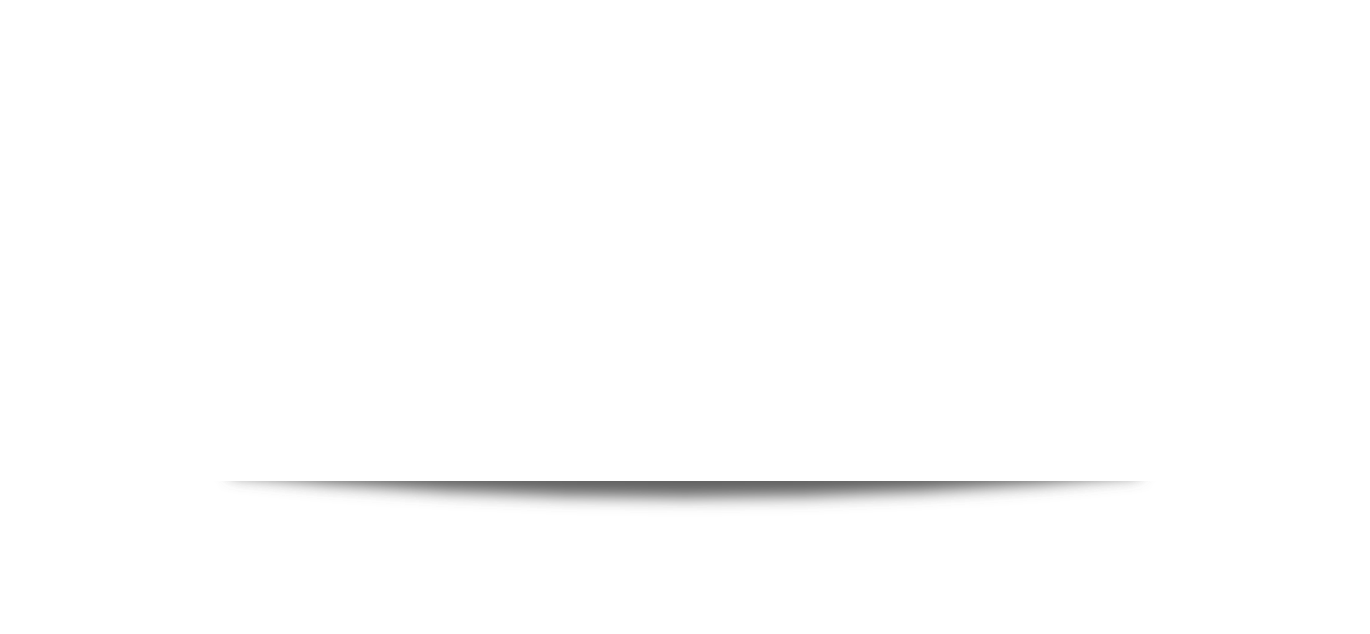 检索
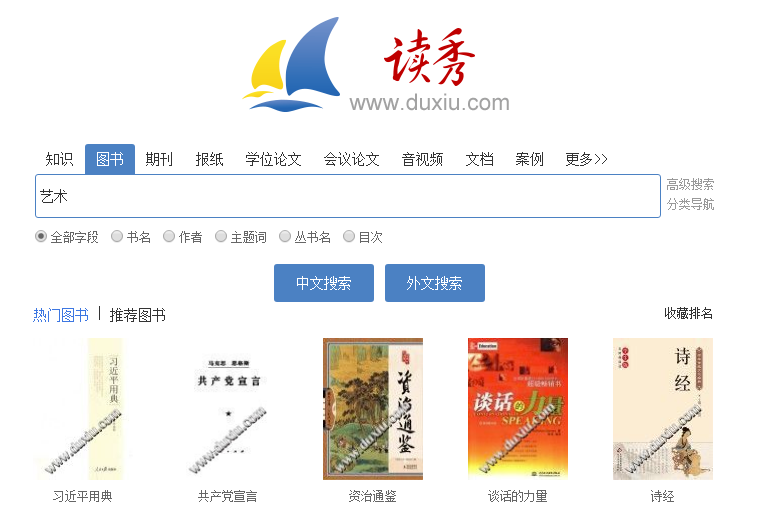 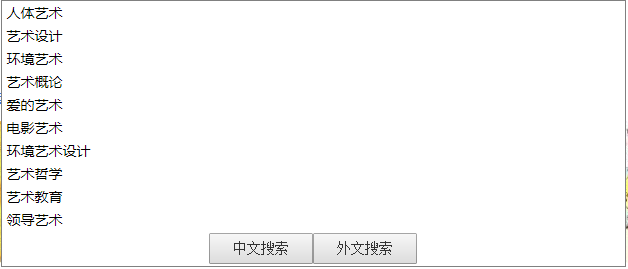 检索词：艺术
检索提示
一站式检索
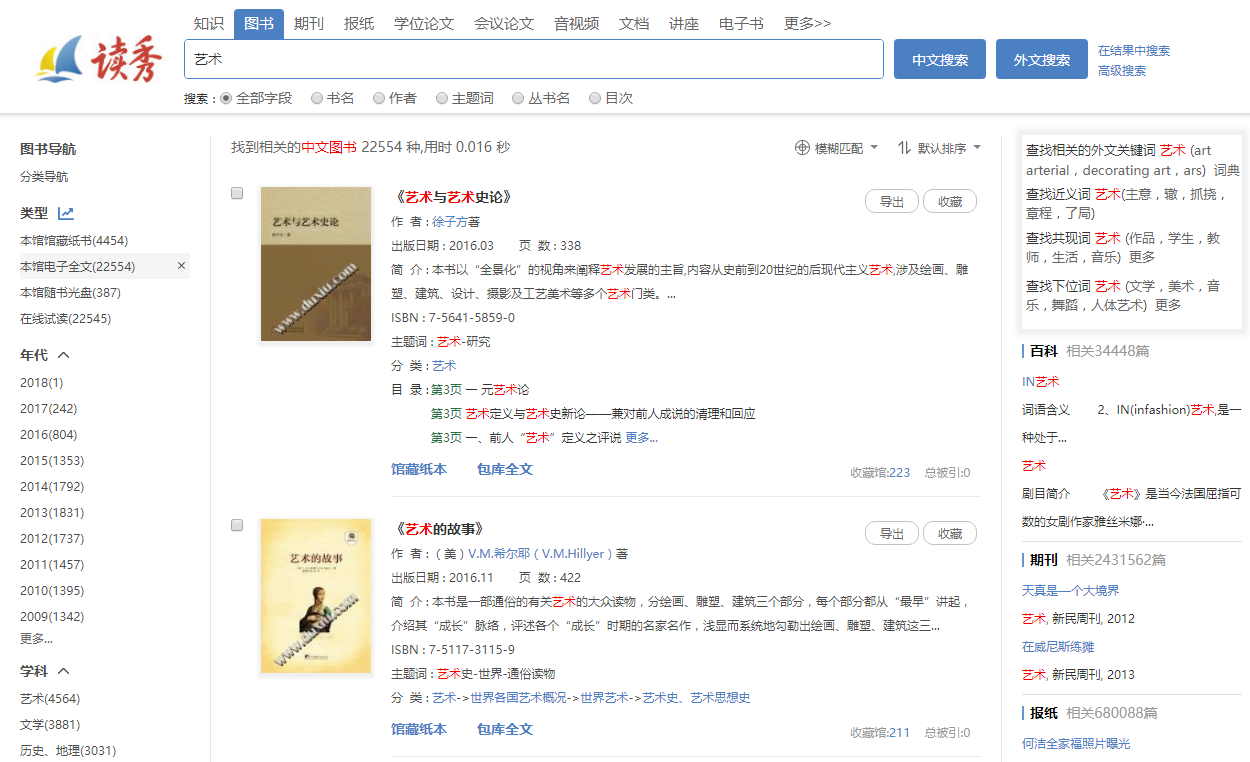 馆藏纸书与电子书
一站式检索
一站式检索
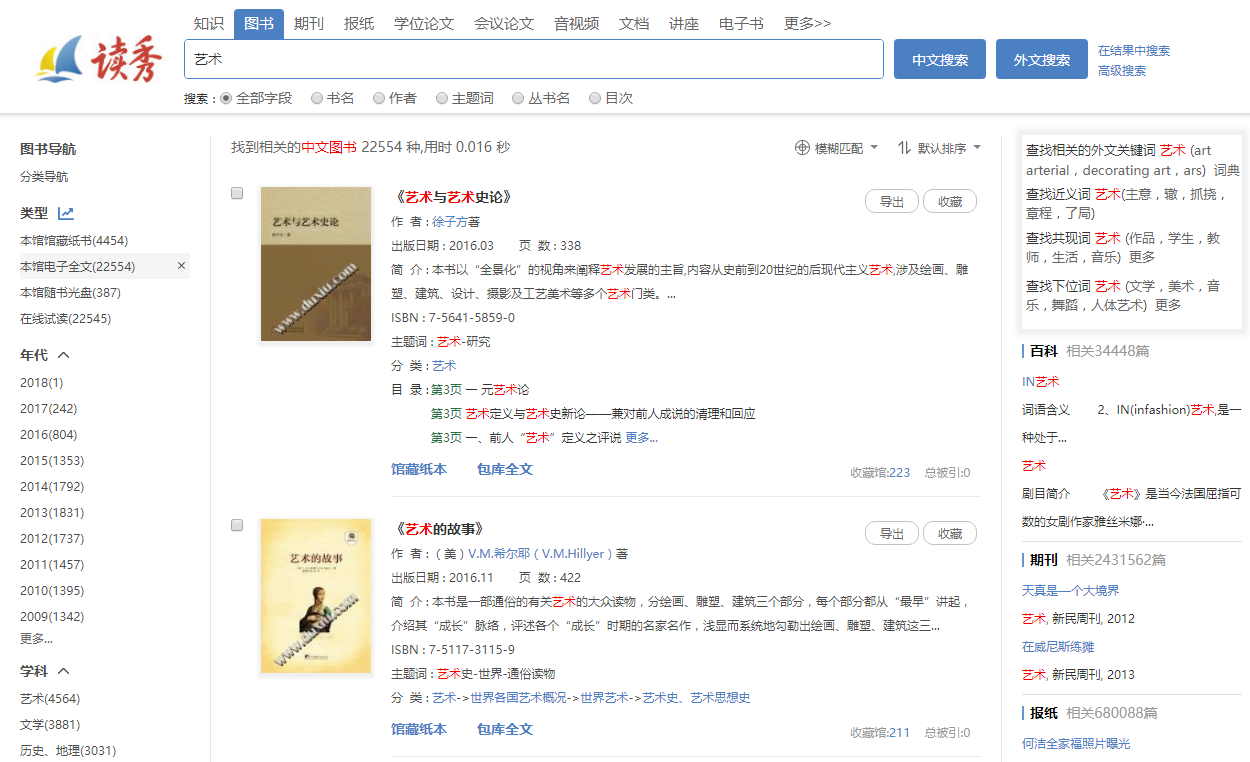 馆藏纸书与电子书
一站式检索
对接电子馆藏
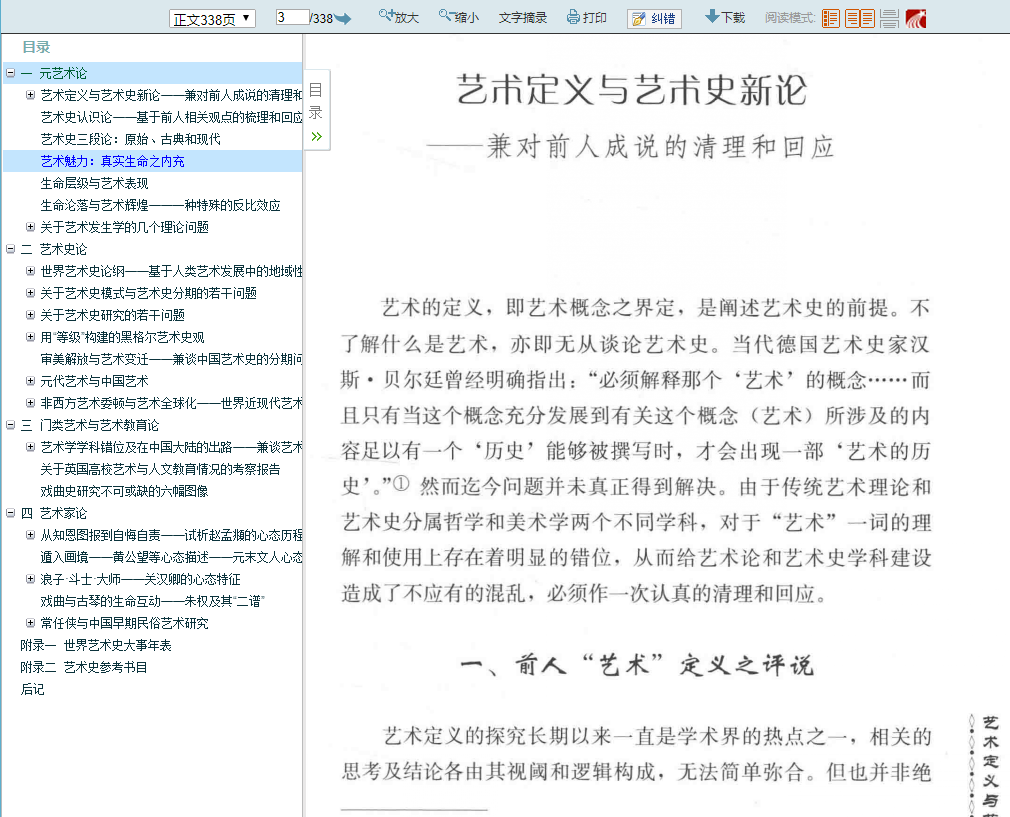 电子书-其他数据商
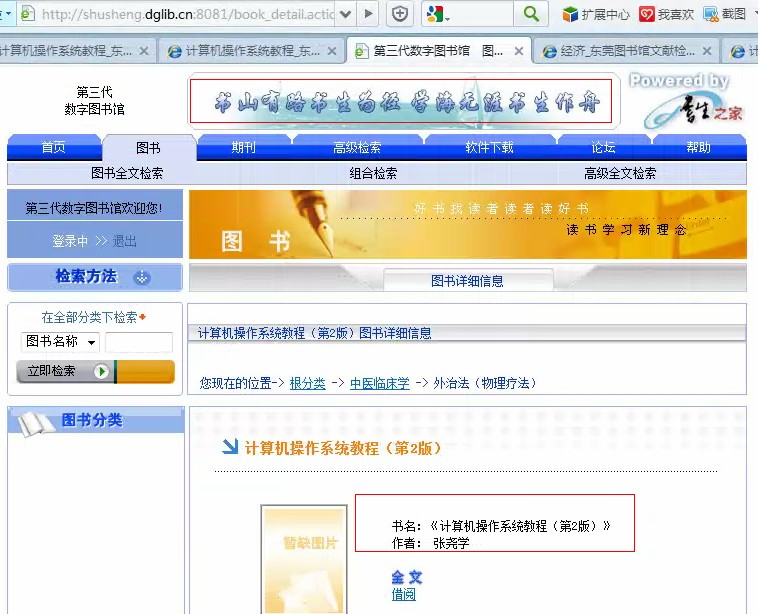 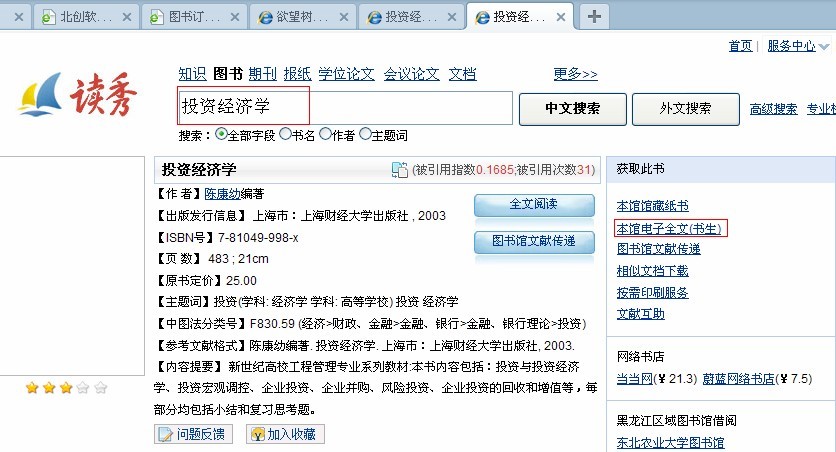 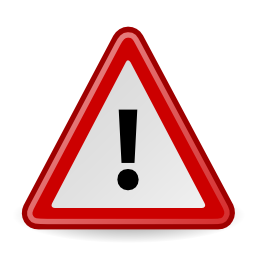 除汇雅电子图书外的数据库商挂接只允许在卡片页显示
读秀主要功能
01
图书一站式检索
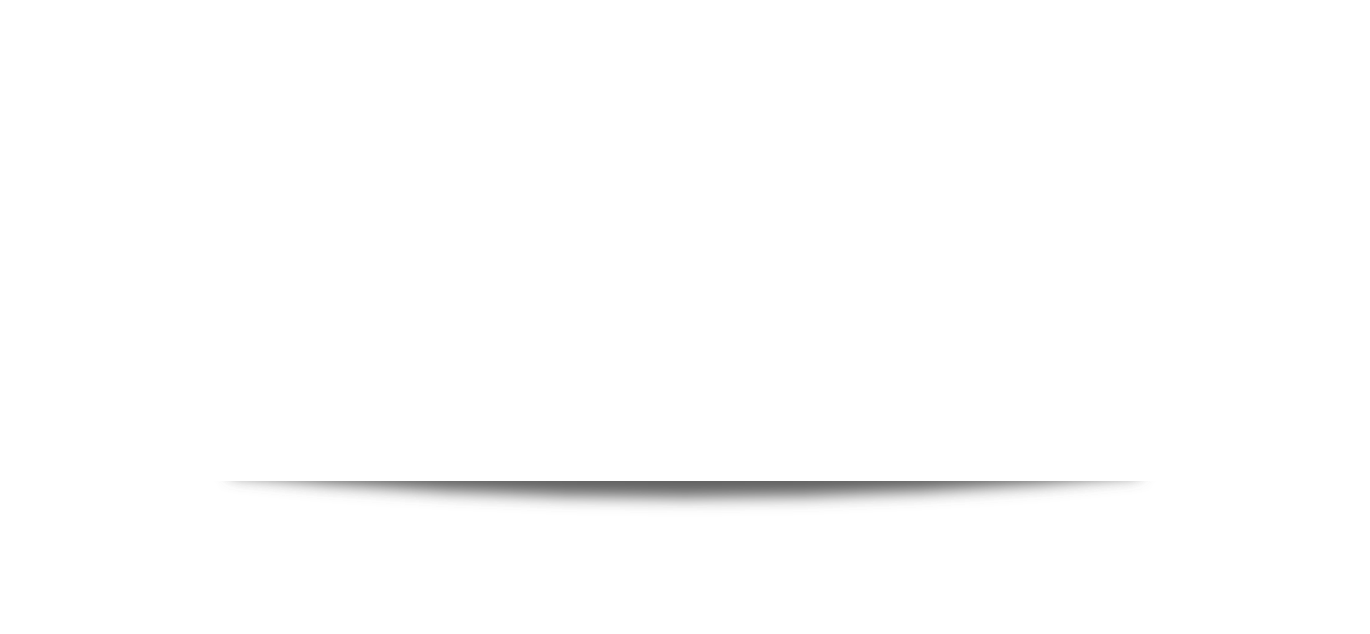 02
图书资源补缺
图书获取
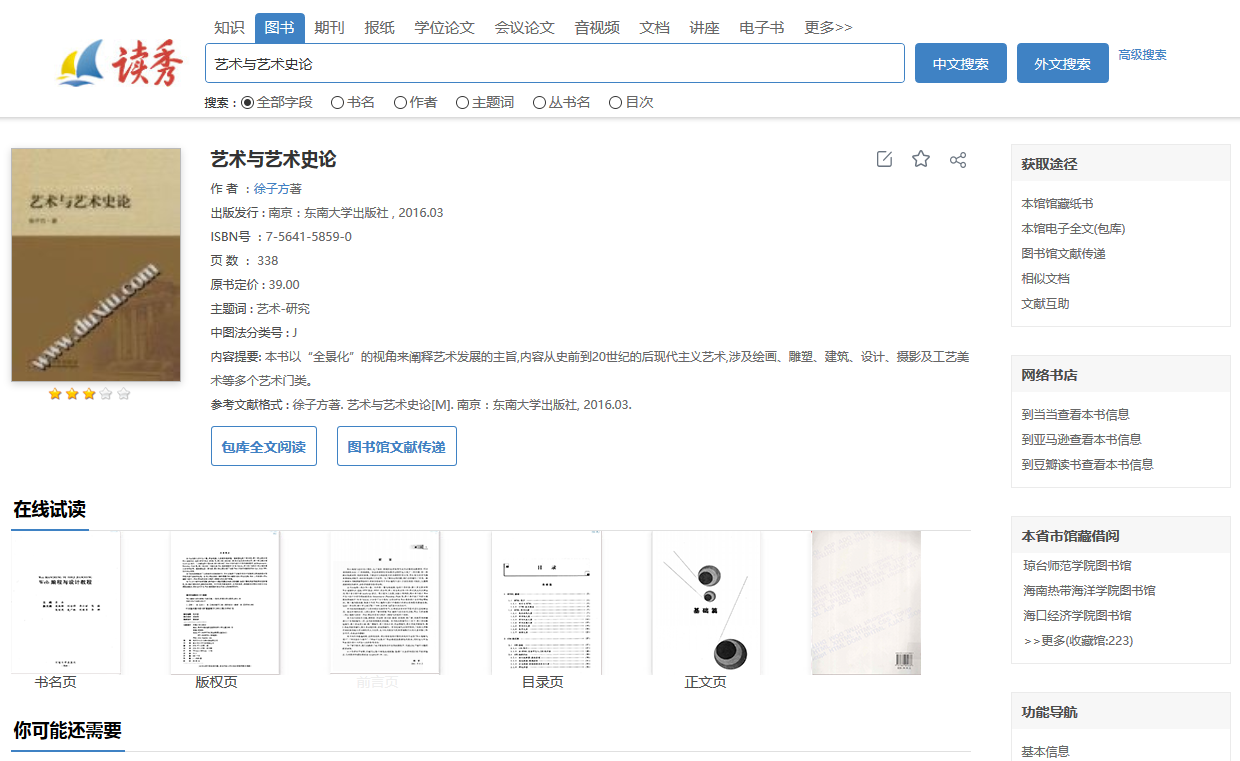 文献传递
没有全文
TO
文献传递
文献传递
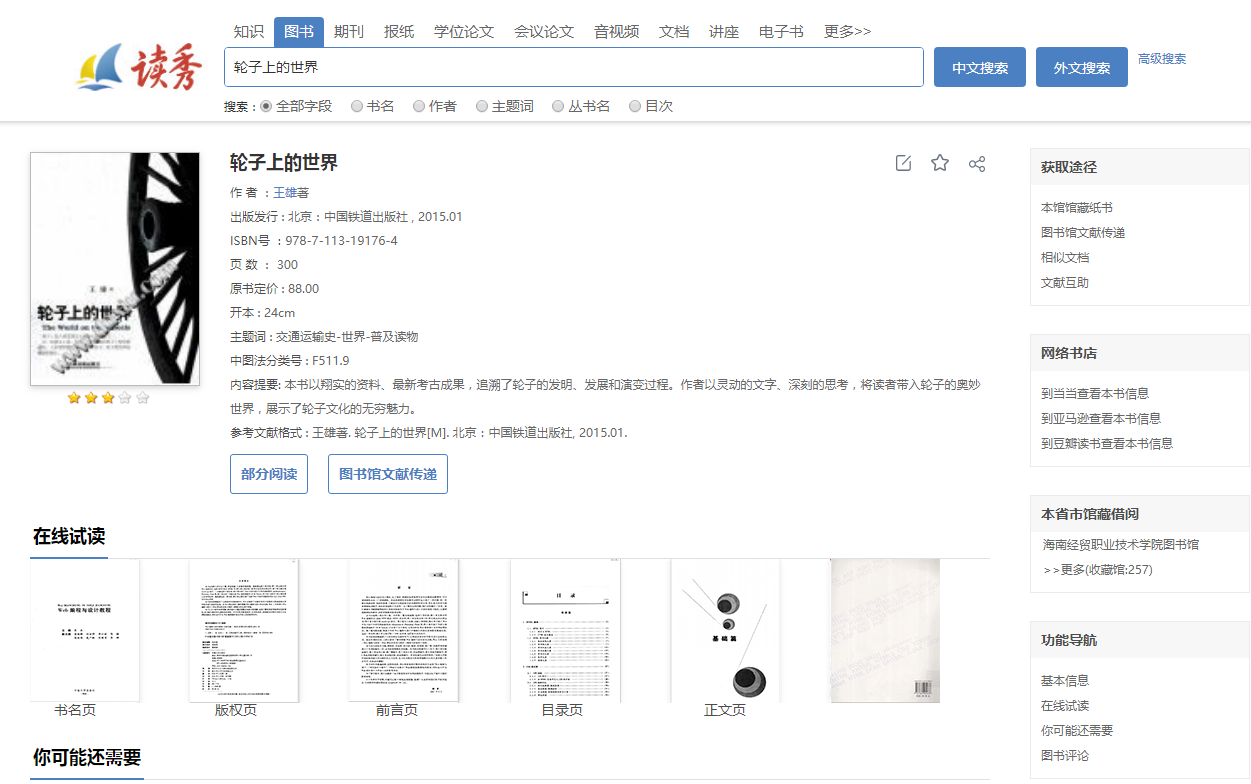 文献传递
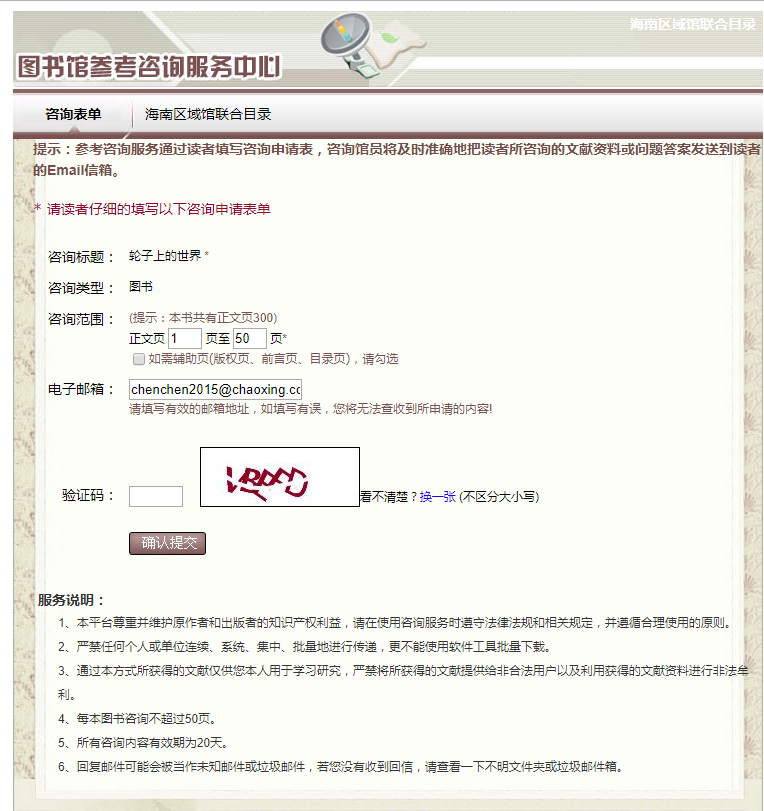 文献传递
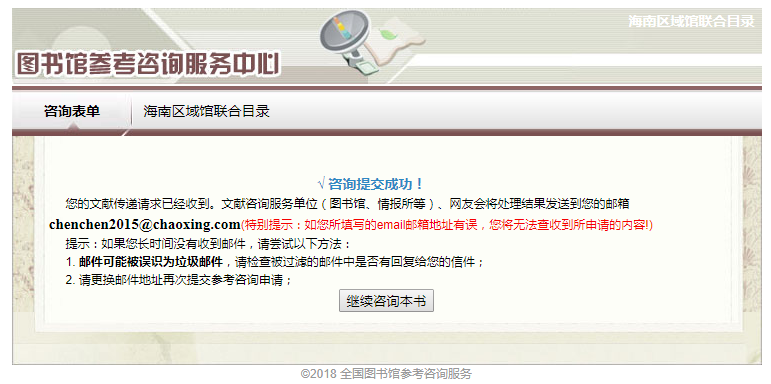 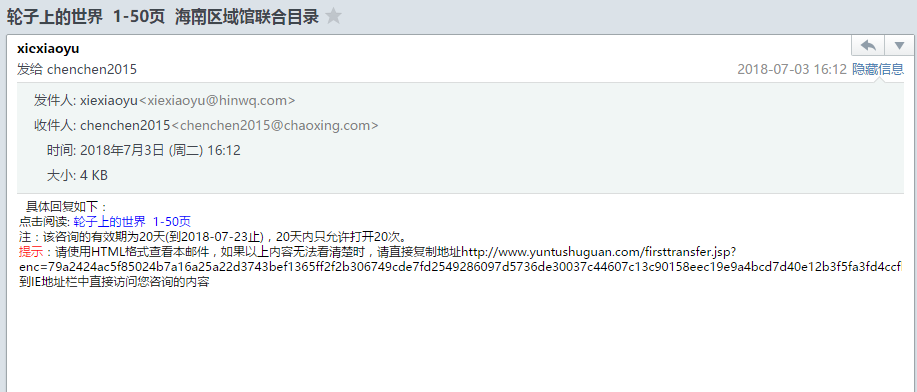 文献传递
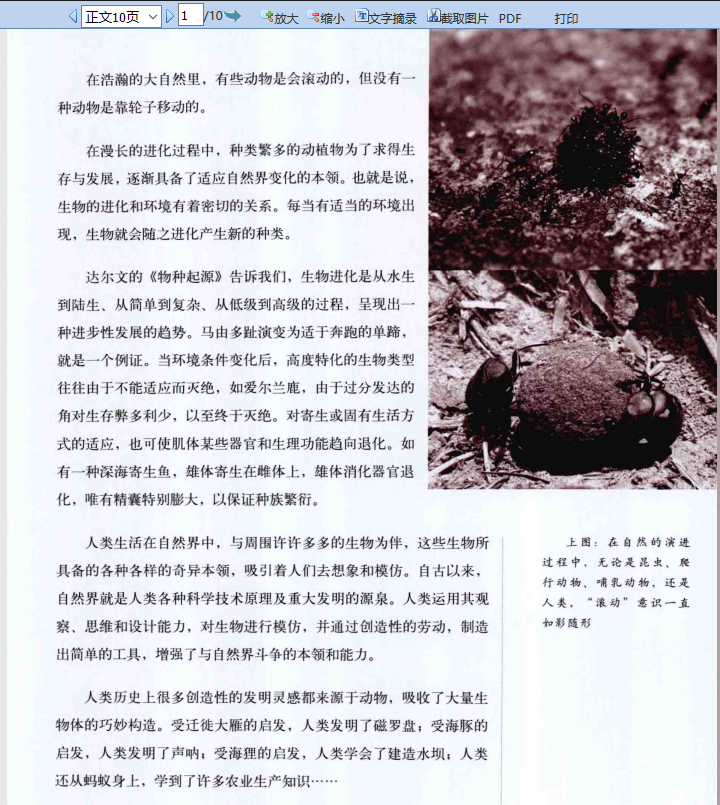 文献传递的限制
单次不超过50页（与图书页码也有关）
每周传递20%，如果想要全文，建议提库
文献互助
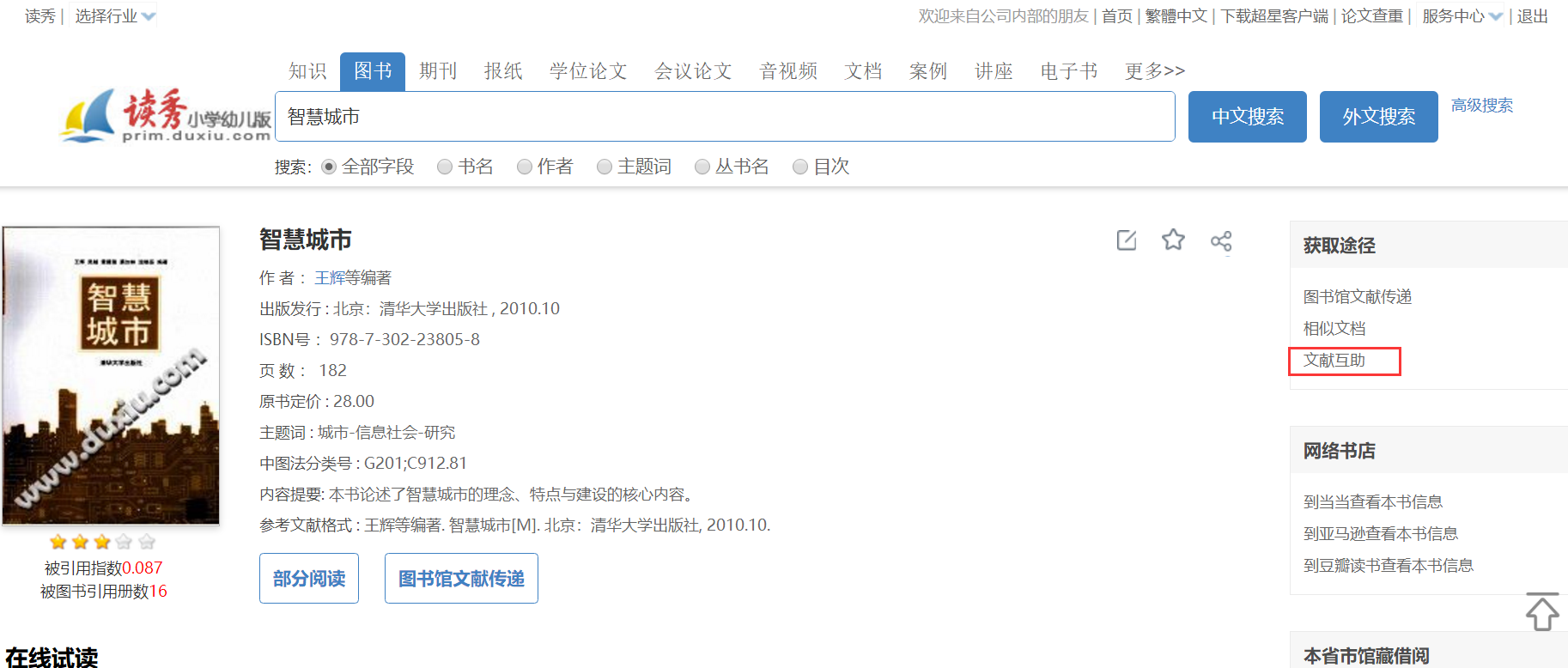 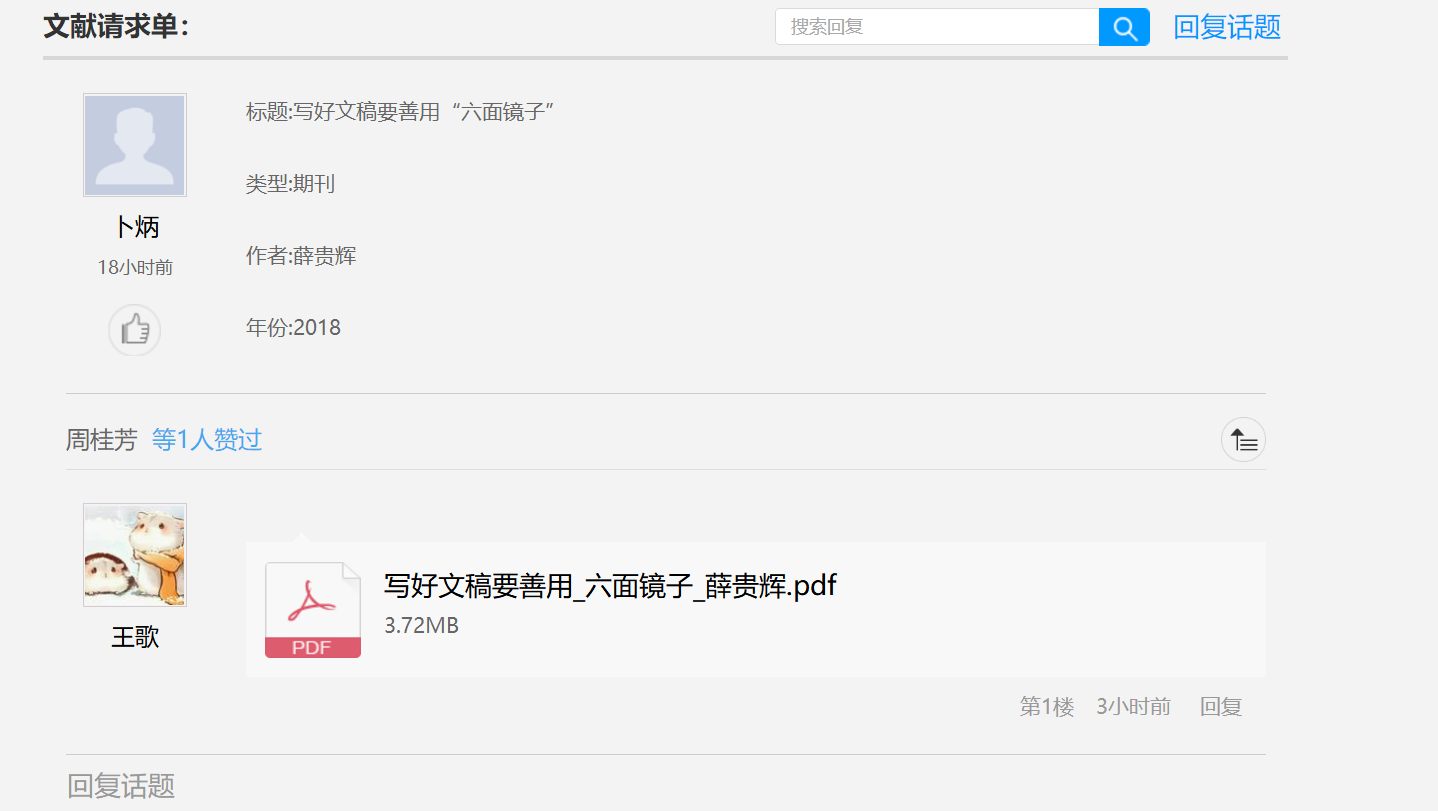 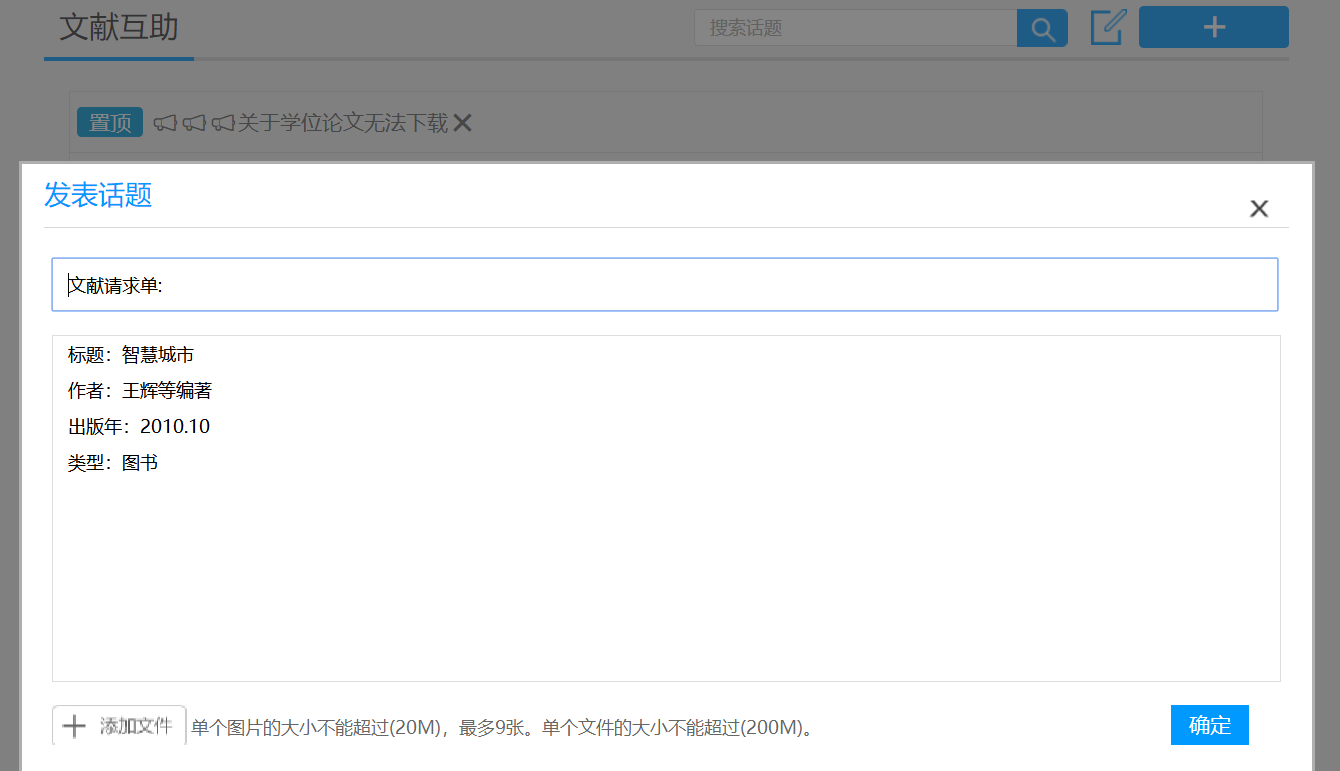 图书荐购
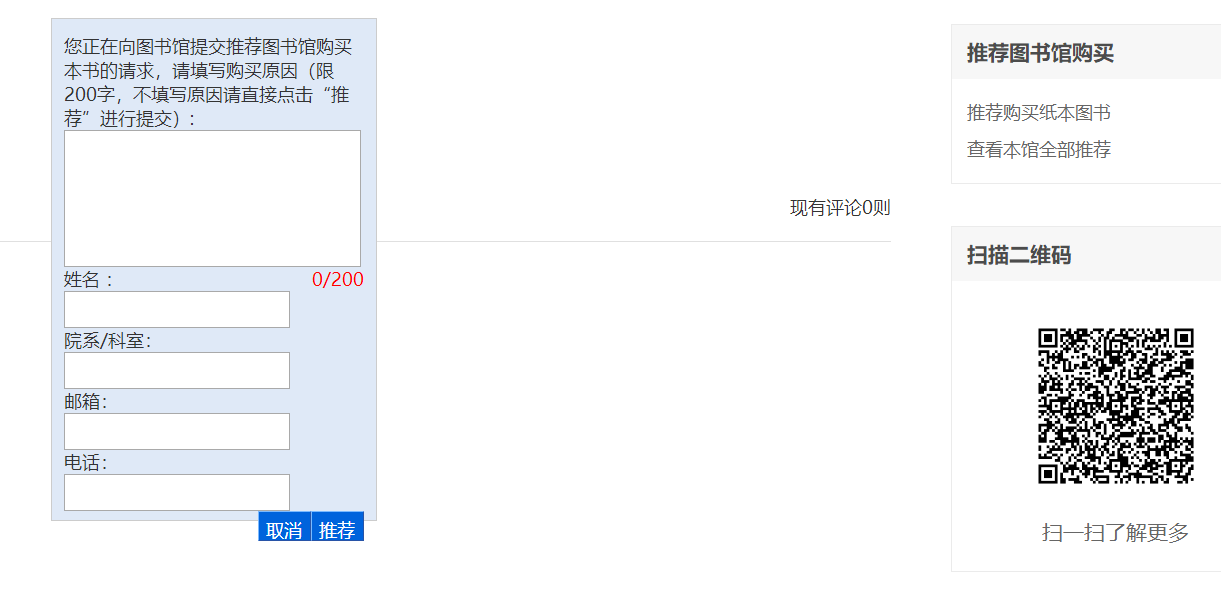 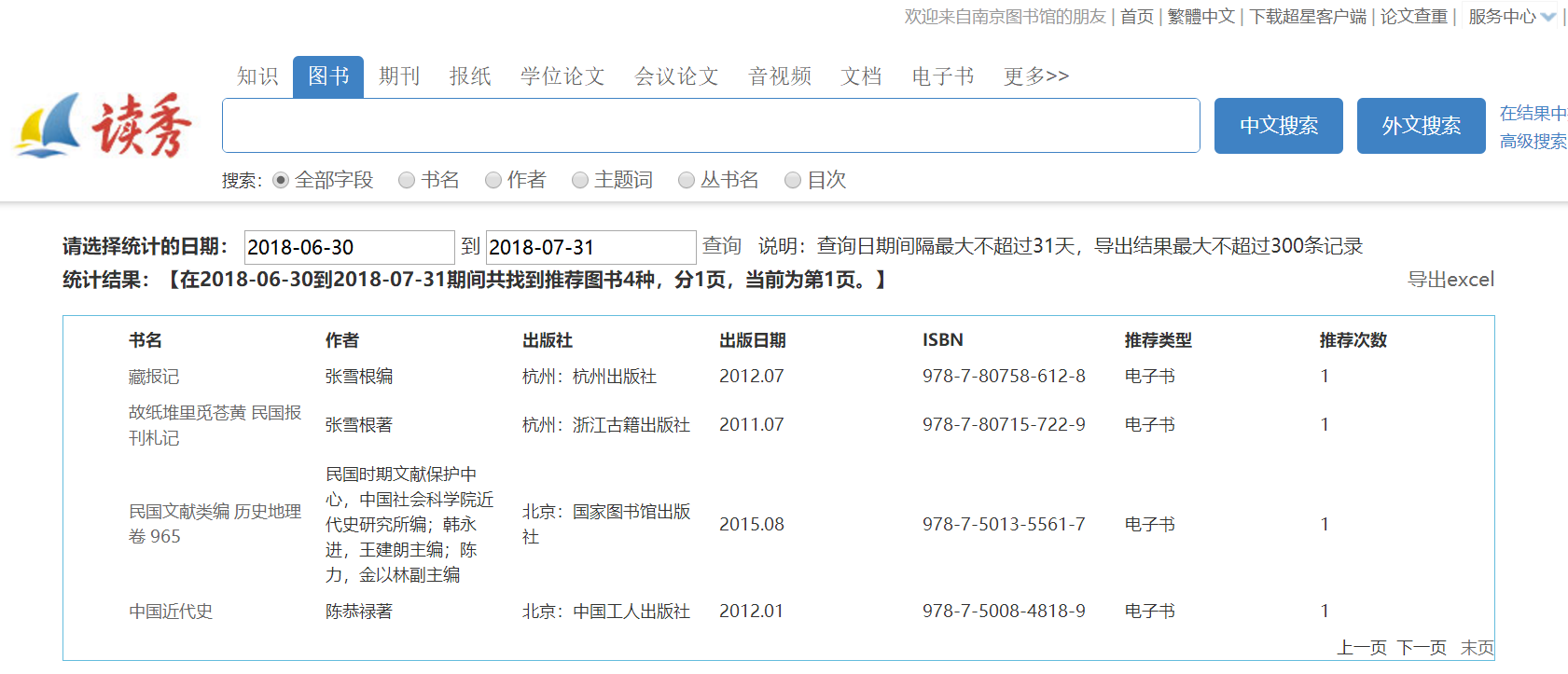 读秀主要功能
01
一站式检索
03
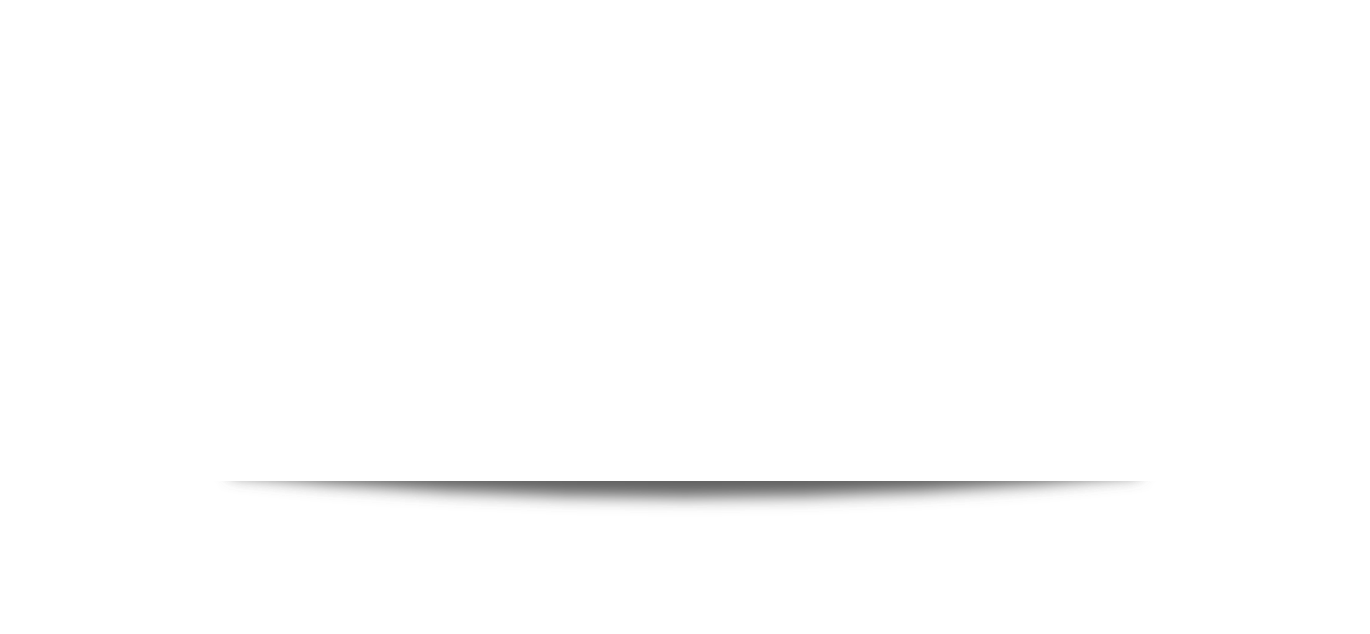 知识点阅读
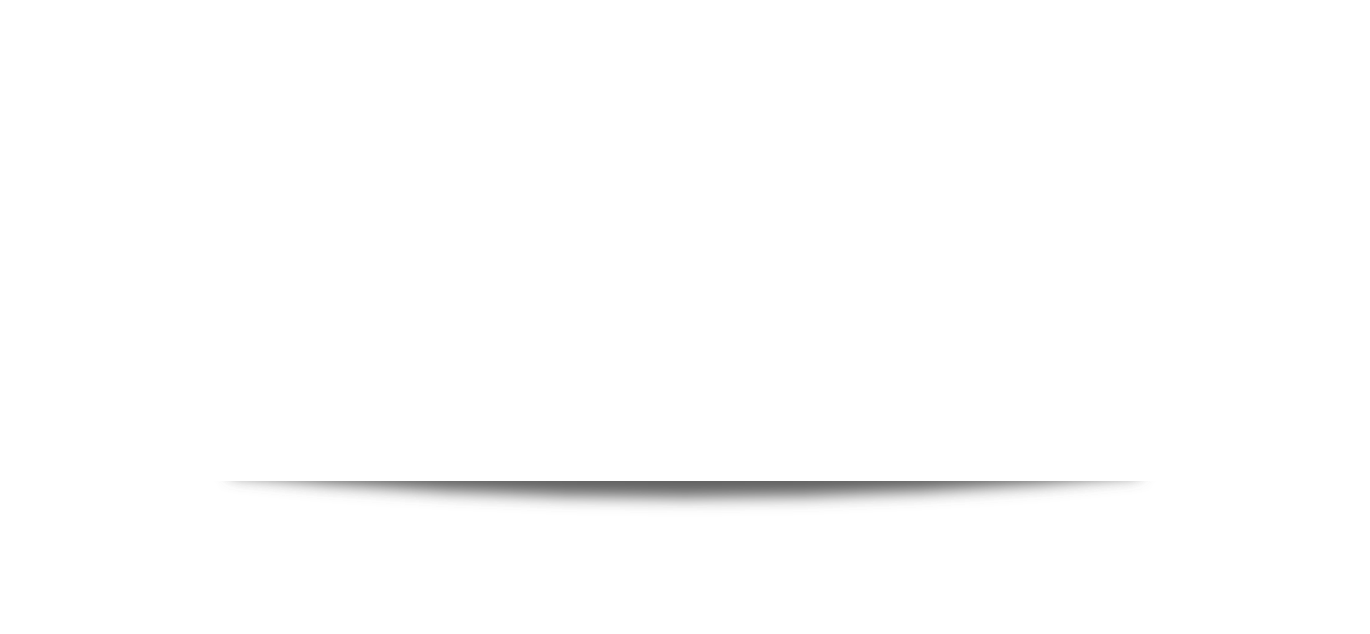 02
资源获取
知识点阅读
将所有图书打碎，以章节目录为基础
读者可以根据任何一句话、任何一句诗词找到出自哪一本书。
目前，可搜索的信息量超过16.7亿页，为读者提供深入到图书内容的全文检索
知识点搜索
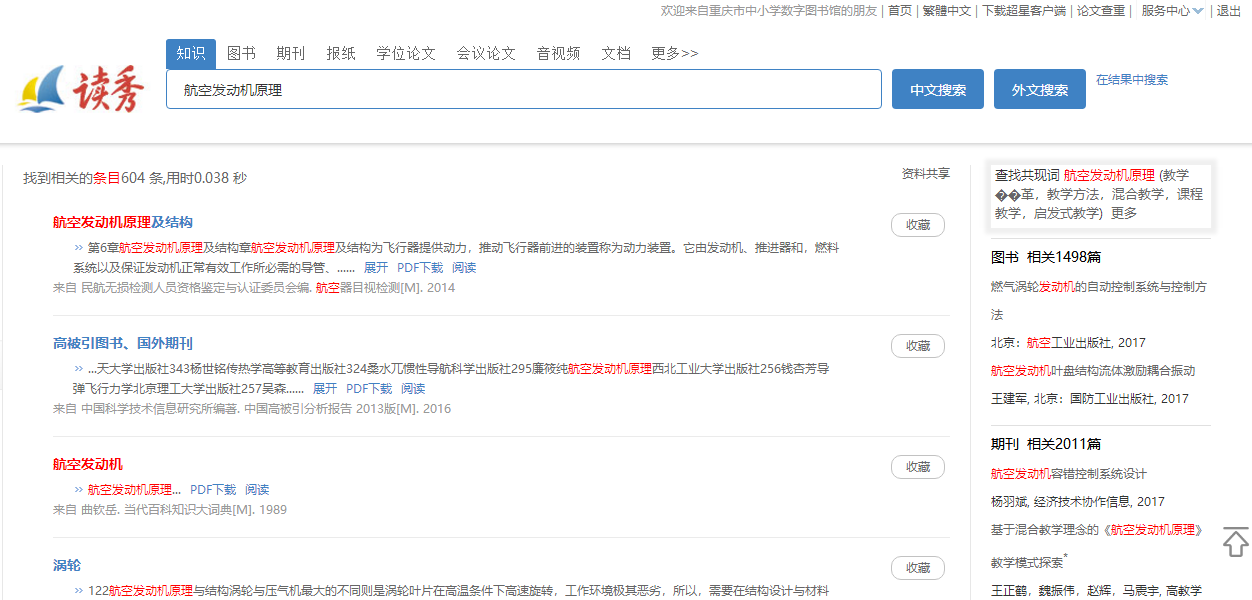 快速定位问题知识点
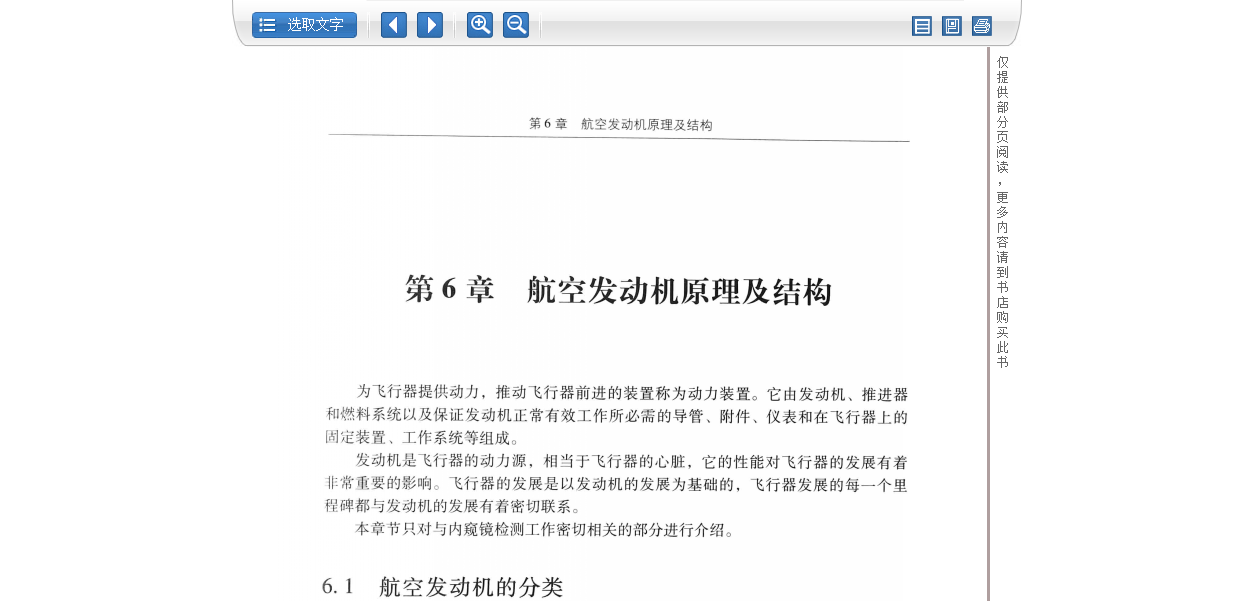 资料来源
保存与打印
支持放大与缩小
文字识别
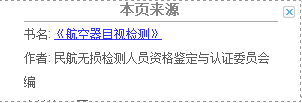 搜索知识点
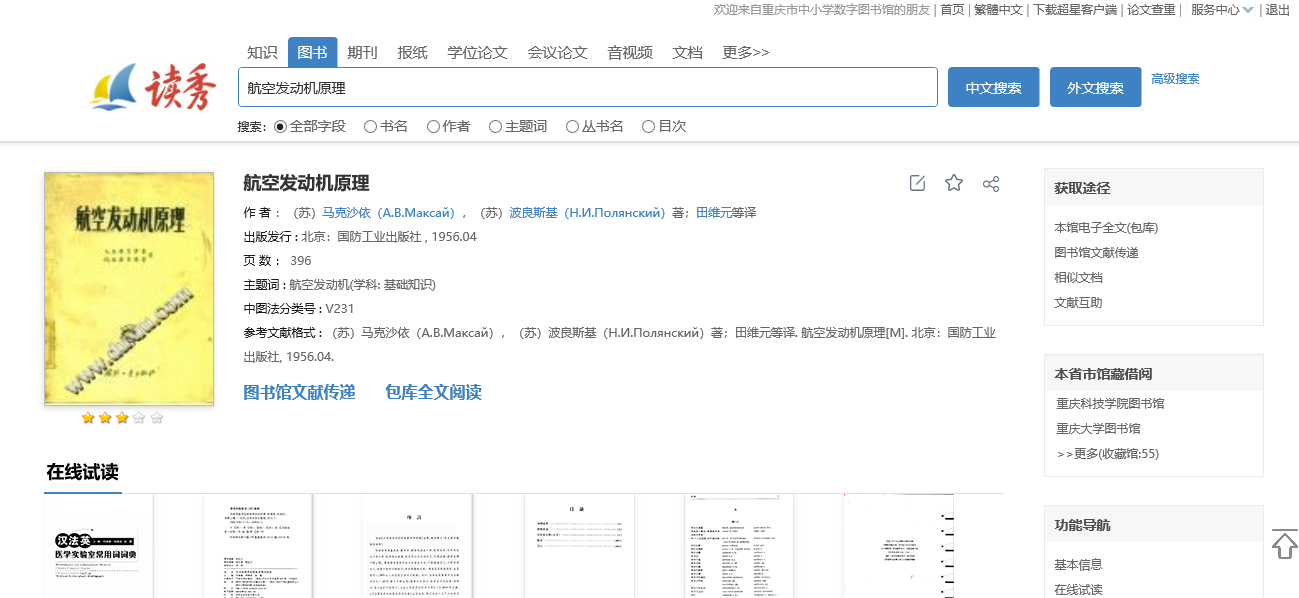 在线阅读
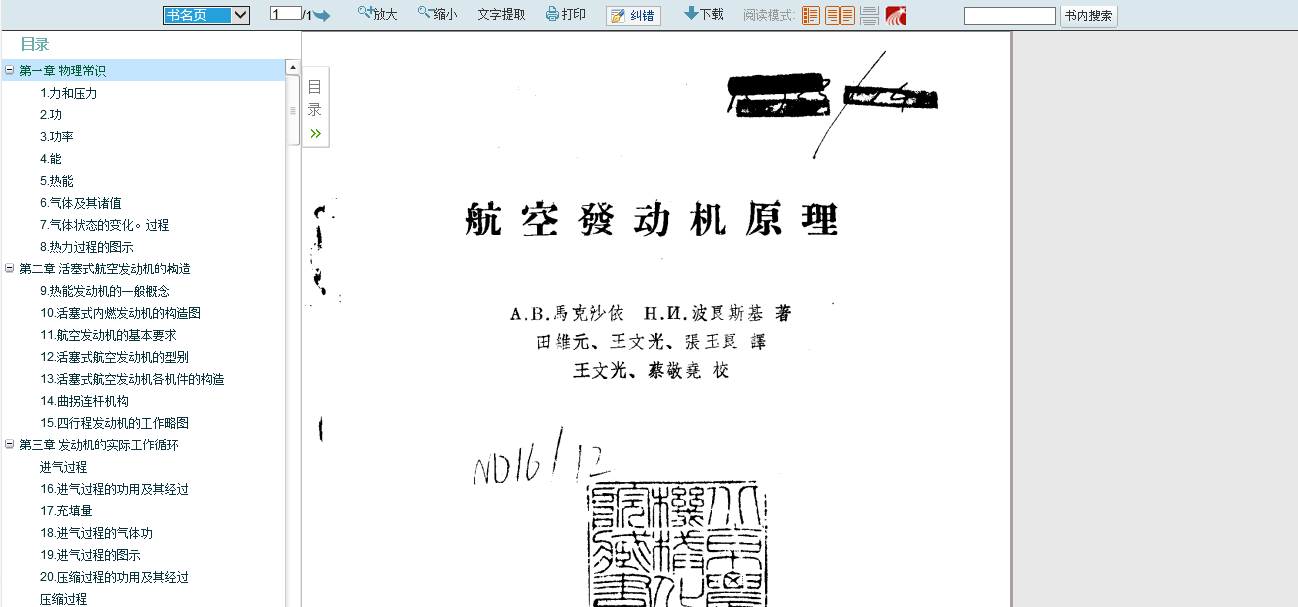 数据量—2018-2019
16.7亿
315万
620万
增量
增量
增量
中文图书
传递量5万
中文图书
书目30万
知识全文
0.2亿页
检索
阅读
获取
拥有强大的资源基础
全面的获取方式
便捷的知识点阅读